Unit4Wishful ThinkingsReading
Done by : Entisar Al-Obaidallah
01
02
03
04
Discuss
Read
Underline
Answer
The topic of money : a blessing or a problem
For specific information
Words and expressions that refer to money
Some questions about the passage
Warm up
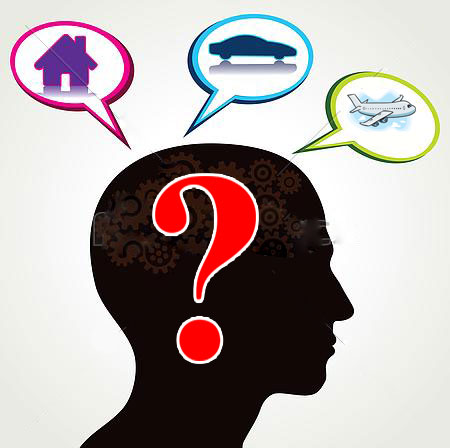 Is it important to have MONEY? Why ?
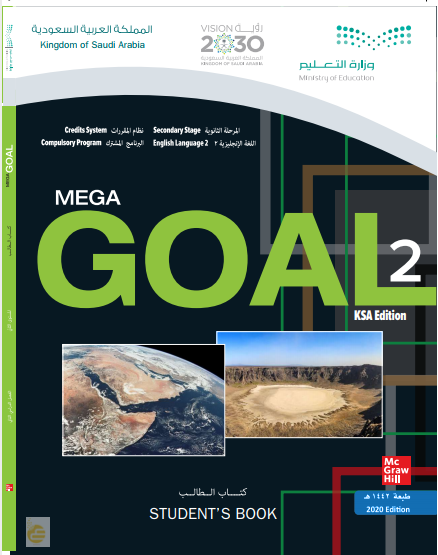 Open student’s book p. 52
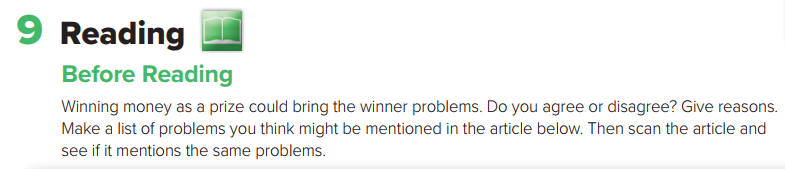 Before Reading
Scan the text to find the answers of the following questions
1.what is the topic about ?
About money
2. Do you think money is A blessing or Problem?
It could be a blessing or problem.
Before Reading
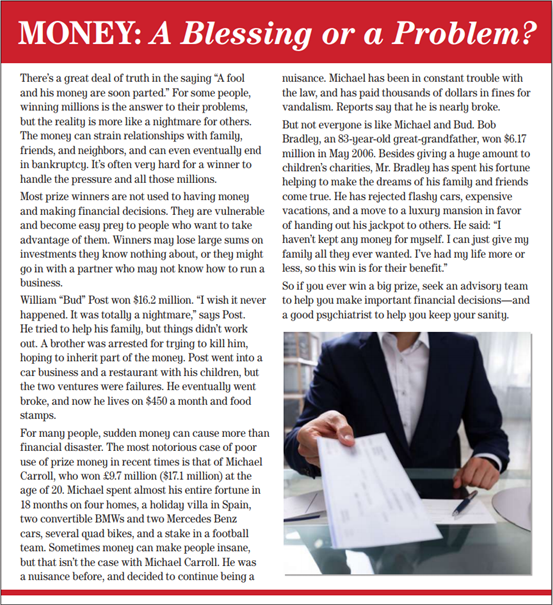 1- What’s the title of the passage ?
Money: A Blessing or a problem ?
2. How many paragraphs are there ?
Six paragraphs
3. What can you see on the photo?
A man holding a a cheque
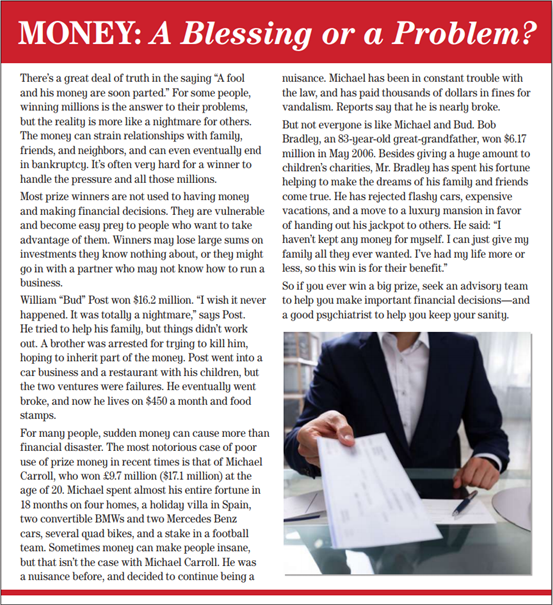 Read and Listen
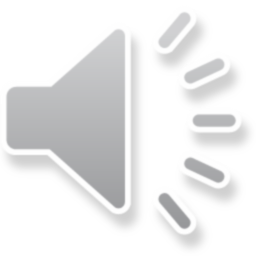 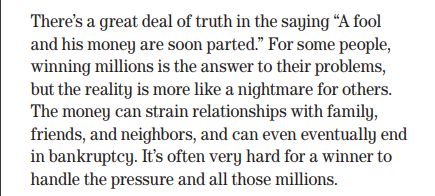 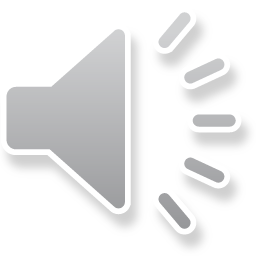 1- What does this saying mean ( A fool and his money are soon parted ) ?
Used to say that a foolish person spends money too quickly on unimportant things.
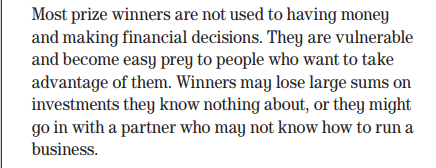 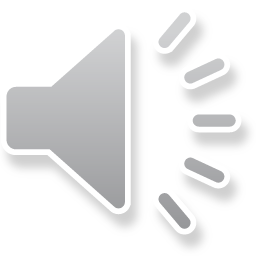 1- Are most prize winners used to having money and making financial decision?
No , they aren’t
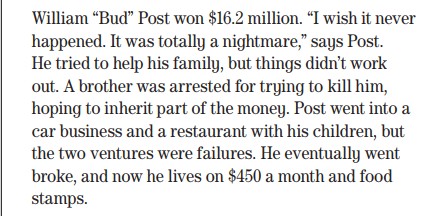 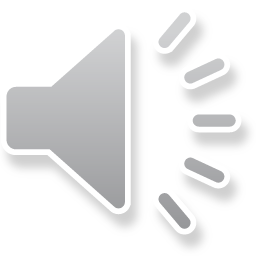 1- Who won $16.2 million ?
William Bud
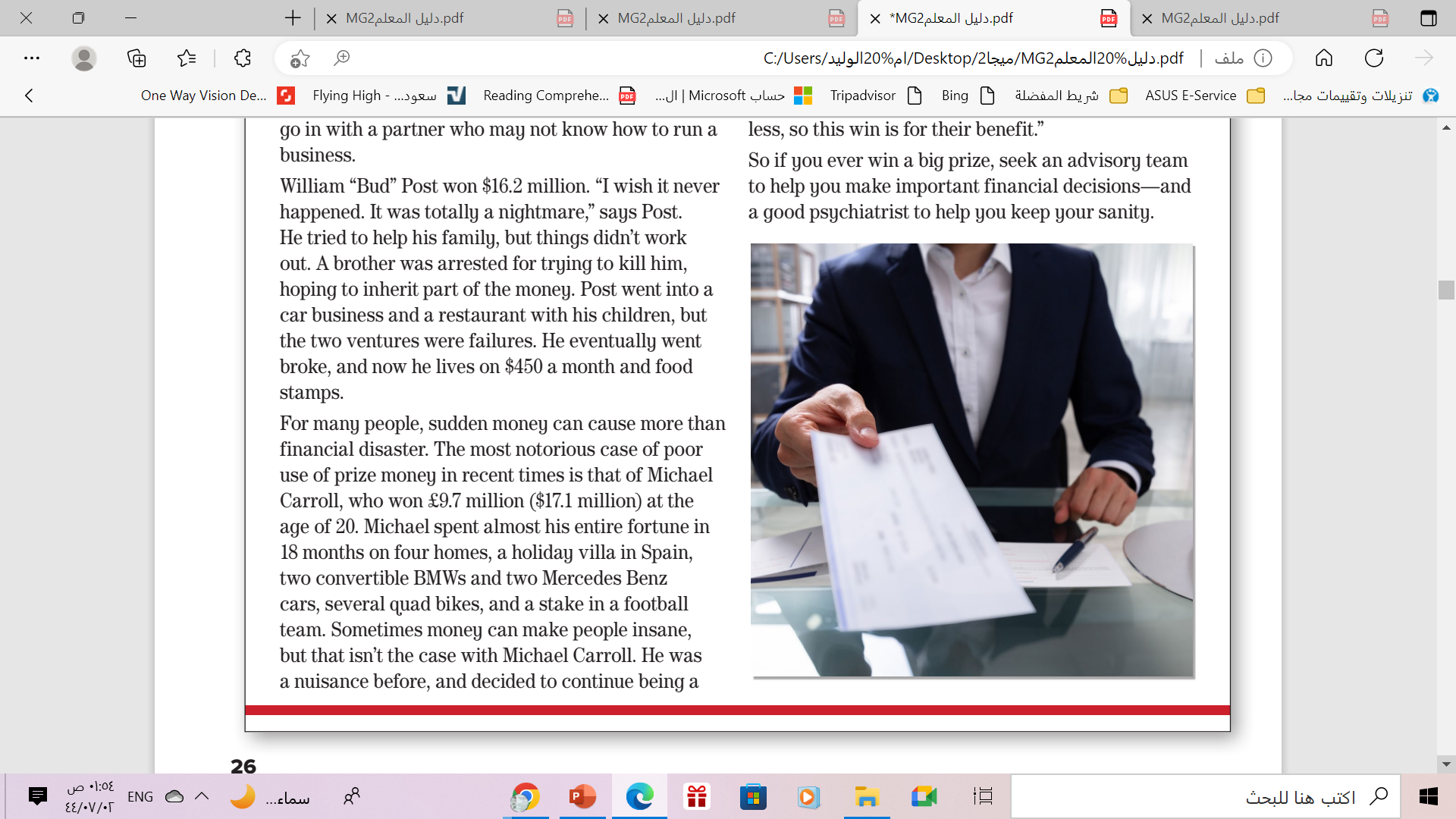 How much did Michael Carroll win ?
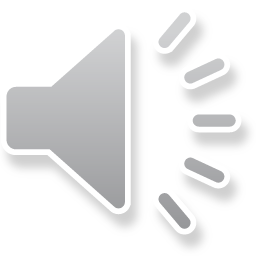 17.1 million dollars
How did Michael spend his fortune ?
on four homes, a holiday villa in Spain,two convertible BMWs and two Mercedes      Benzcars, several quad bikes, and a stake in a football teams
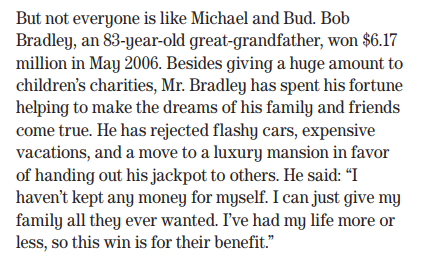 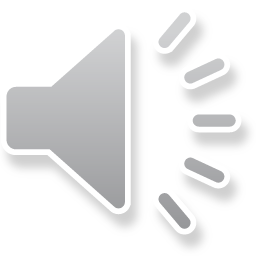 1- How old is Bob Bradley ?
83- years
2- How much did Bob win ? When ?
$6.17million in May 2006.
New Vocabulary
bankruptcy
legal status of having no money
vulnerable
easily harmed
amounts
sums
ability to think in a normal way
sanity
advisory team
group that gives advice
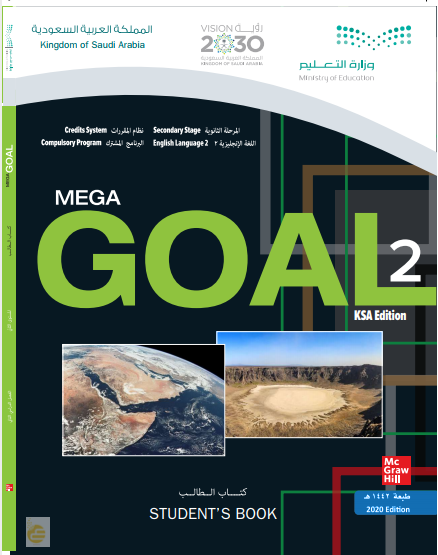 Open your student’s book p.27
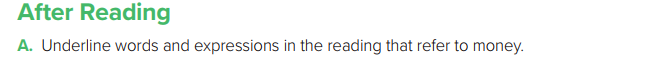 winning million
bankruptcy
financial decisions
investments
went broke
spent his fortune
fine
After Reading
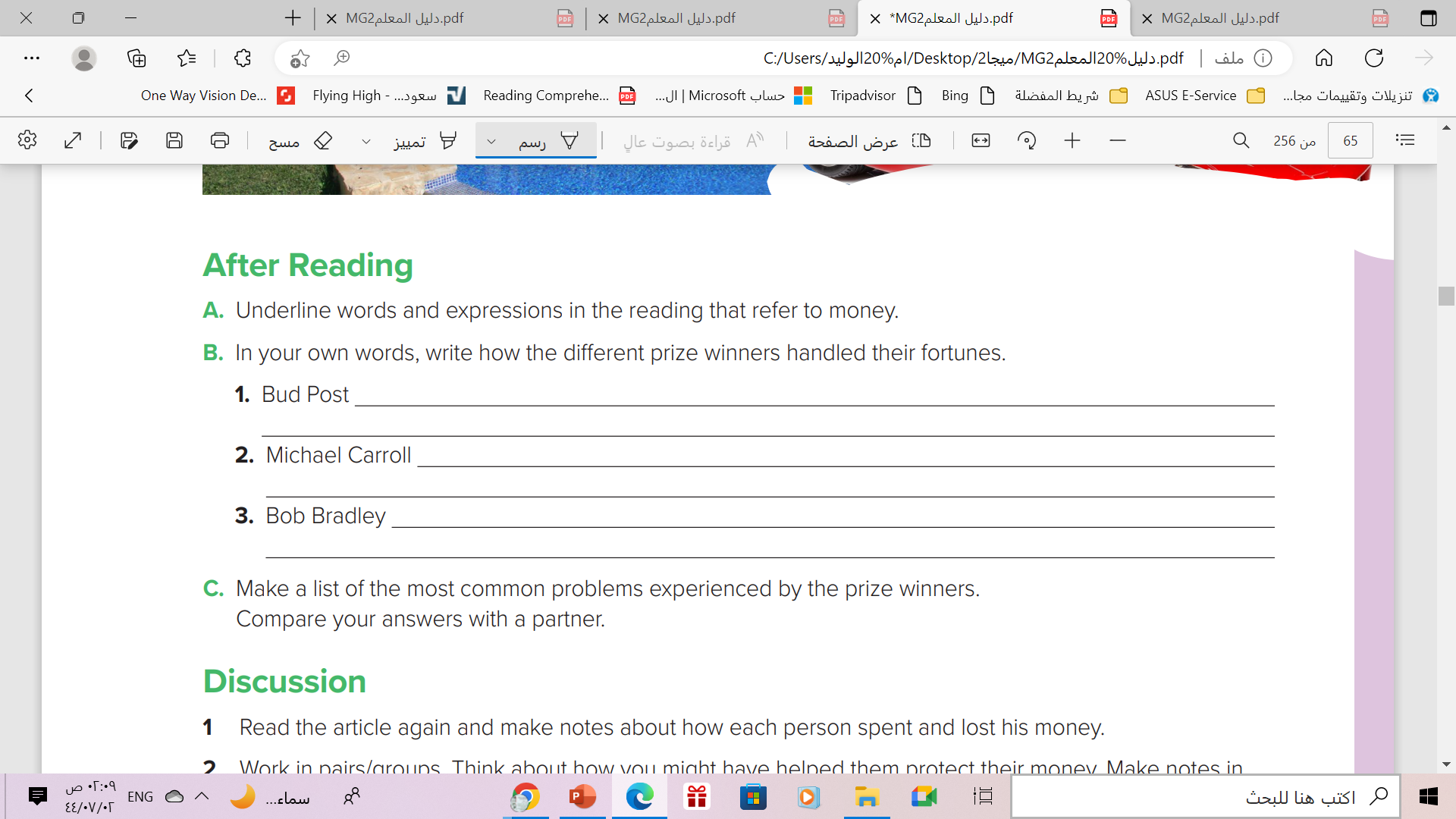 Post tried to help his family, but his brother tried to kill him. He invested money in businesses, but they failed .
Carroll spent his fortune in 18 months. He bought things like a Mercedes and a villa in Spain. He was in trouble with the law and paid fines .
Bradley gave huge amounts of money to charity. He didn’t buy things for himself. He gives money to make the dreams of his family and friends come true.
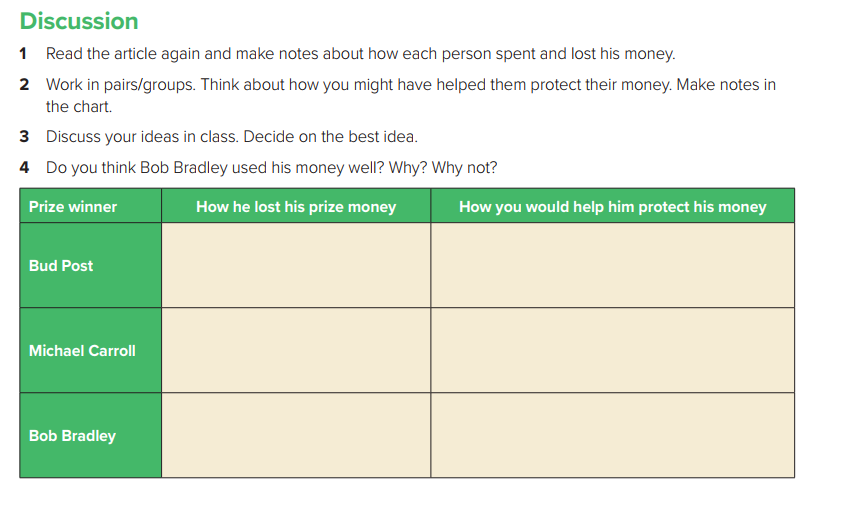 He tried to help his family but things didn’t workout . He invested money in different business but he failed .
Be partner with his brother .
Ask for financial advice .
Save some money –spend his money wisely
Ask for financial advice .
Carroll spent his fortune in 18 months . He bought things like a Mercedes and a villa in Spain. He was in trouble with the law .
He gave money to charity. He didn’t buy things for himself. He made the dreams of his family and friends come true .
-Actually He did very well. I would do the same thing if I were him.
-Not to forget himself .
Home work  Exercise (J) P.(101)
Thanks
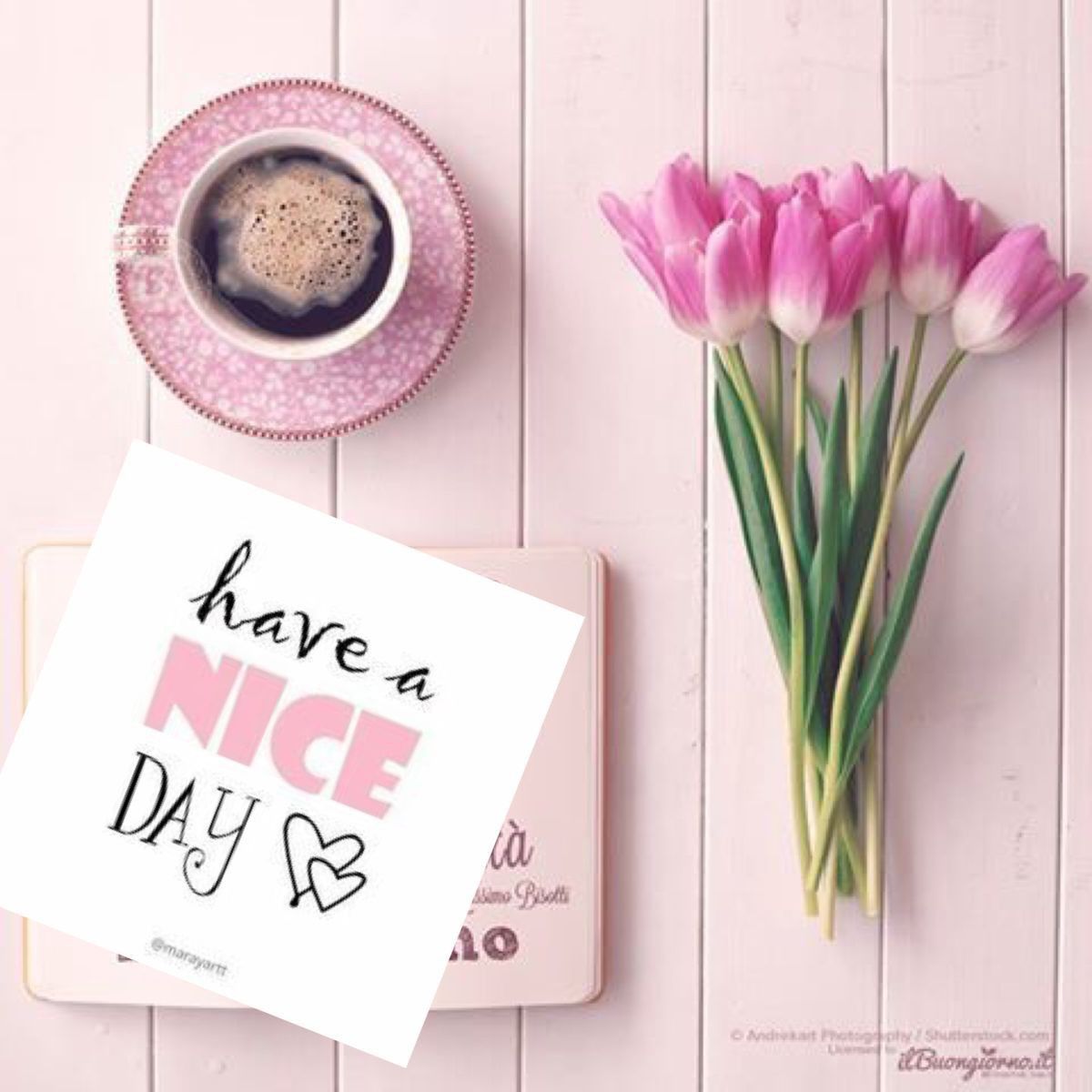